Bond Prices and the Importance of Duration and Convexity
Bond Valuations
1.		Definition and Example of a Bond
2.		How to Value Bonds
Bond risk
Review of bond principles
When yields change, what characteristics of a bond cause differential price changes for individual bonds?
Bond pricing and returns
What is meant by the duration of a bond, how do you compute it, and what factors affect it?
What is modified duration and what is the relationship between a bond’s modified duration and its volatility? 
What is the convexity for a bond, how do you compute it, and what factors affect it?
Under what conditions is it necessary to consider both modified duration and convexity when estimating a bond’s price volatility?
Definition and Example of a Bond
A bond is a legally binding agreement between a borrower and a lender:
Specifies the principal amount of the loan.
Specifies the size and timing of the cash flows:
In dollar terms (fixed-rate borrowing)
As a formula (adjustable-rate borrowing)
Definition and Example of a Bond
Consider a U.S. government bond listed as 
	6 3/8 of December 2012.
The Par Value of the bond is $1,000.
Coupon payments are made semi-annually (June 30 and December 31 for this particular bond).
Since the coupon rate is 6 3/8 the payment is $31.875.
On January 1, 2005 the size and timing of cash flows are:
How to Value Bonds
Identify the size and timing of cash flows.
Discount at the correct discount rate.
If you know the price of a bond and the size and timing of cash flows, the yield to maturity is the discount rate.
Pure Discount Bonds
Information needed for valuing pure discount bonds:
Time to maturity (T) = Maturity date
Face value (F)
Discount rate (R)
Price of a pure discount bond at time 0:
Pure Discount Bonds: Example
Find the value of a 30-year zero-coupon bond with a $1,000 par value and a YTM of 6%.
Level-Coupon Bonds
Information needed to value level-coupon bonds:
Coupon payment dates and time to maturity (T) 
Coupon payment (C) per period and Face value (F) 
Discount rate ®
Value of a Level-coupon bond= PV of coupon payment annuity + PV of face value
Level-Coupon Bonds: Example
Find the present value (as of January 1, 2005), of a 6-3/8 coupon T-bond with semi-annual payments, and a maturity date of December 2012 if the YTM is 5-percent.
On January 1, 2005 the size and timing of cash flows are:
Relationship between Bond Price, Yield-to Maturity, and Coupon Rate
When coupon rate = YTM, price = par value.

When coupon rate > YTM, price > par value (premium bond)

When coupon rate < YTM, price < par value (discount bond)
What Determines the Price Volatility for Bonds
Bond prices and market interest rates move in opposite directions.

	
2. 	A bond with longer maturity has higher relative (%) price change than one with shorter maturity when interest rate (YTM) changes.  All other features are identical.

3.	A lower coupon bond has a higher relative price change than a higher coupon bond when YTM changes.  All other features are identical.

The price sensitivity of bonds increases with maturity, but at a decreasing rate.

For a given bond, the capital gain caused by a yield decrease exceeds the capital loss caused by a yield increase of the same magnitude.
6 3/8
YTM and Bond Value
$1400
When the YTM < coupon, the bond trades at a premium.
1300
Bond Value
1200
When the YTM = coupon, the bond trades at par.
1100
1000
800
0
0.01
0.02
0.03
0.04
0.05
0.06
0.07
0.08
0.09
0.1
Discount Rate
When the YTM > coupon, the bond trades at a discount.
Bond Value
C
Par
Short Maturity Bond
Discount Rate
Long Maturity Bond
Maturity and Bond Price Volatility
Consider two otherwise identical bonds.
The long-maturity bond will have much more volatility with respect to changes in the discount rate
Maturity and Bond Price Volatility
Bond Value
High Coupon Bond
Discount Rate
Low Coupon Bond
Coupon Rate and Bond Price Volatility
Consider two otherwise identical bonds.
The low-coupon bond will have much more volatility with respect to changes in the discount rate
Coupon Rate and Bond Price Volatility
Bond E: 30-years, 14% coupon rate	Bond F: 30-years, 6% coupon rate
Effects of Yield Increase or Decrease on Bond Prices
Bond A: 30-years, 10% coupon rate
Bond Rate of Return
Yield to maturity
Realized compound yield
Current yield
Term structure of interest rates
Spot rates
18
Realized Compound Yield
The effective annual yield is useful to compare bonds to investments generating income on a different time schedule
19
Realized Compound Yield (cont’d)
Example

A bond has a yield to maturity of 9.00% and pays interest semiannually.

What is this bond’s effective annual rate?
20
Realized Compound Yield (cont’d)
Example (cont’d)

Solution:
21
Current Yield
The current yield:
Measures only the return associated with the interest payments

Does not include the anticipated capital gain or loss resulting from the difference between par value and the purchase price
22
Current Yield (cont’d)
For a discount bond, the yield to maturity is greater than the current yield
For a premium bond, the yield to maturity is less than the current yield
23
Term Structure of Interest Rates
Yield curve
Theories of interest rate structure
24
Yield Curve
The yield curve:
Is a graphical representation of the term structure of interest rates

Relates years until maturity to the yield to maturity

Is typically upward sloping and gets flatter for longer terms to maturity
25
Information Used to Build A Yield Curve
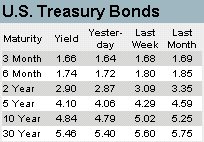 26
Bond risk
Bonds may expose an investor to one or more of the following risks:
1. Interest-Rate Risk
2. Reinvestment Risk
3. Call Risk
4. Default Risk
5. Convenience risks
6. Exchange Risk
7. Liquidity Risk (Marketability risk )
8. Inflation Risk
Interest Rate Risk
Interest rate risk is the chance of loss because of changing interest rates

The relationship between bond prices and interest rates is inverse
If market interest rates rise, the market price of bonds will fall
28
Default Risk
Default risk measures the likelihood that a firm will be unable to pay the principal and interest on a bond

Standard & Poor’s Corporation and Moody’s Investor Service are two leading advisory services monitoring default risk
29
Default Risk (cont’d)
Investment grade bonds are bonds rated BBB or above

Junk bonds are rated below BBB

The lower the grade of a bond, the higher its yield to maturity
30
Convenience Risks
Definition
Call risk
Reinvestment rate risk
Marketability risk
31
Definition
Convenience risk refers to added demands on management time because of:
Bond calls

The need to reinvest coupon payments

The difficulty in trading a bond at a reasonable price because of low marketability
32
Call Risk
If a company calls its bonds, it retires its debt early

Call risk refers to the inconvenience of bondholders associated with a company retiring a bond early
Bonds are usually called when interest rates are low
33
Call Risk (cont’d)
Many bond issues have:
Call protection
A period of time after the issuance of a bond when the issuer cannot call it

A call premium if the issuer calls the bond
Typically begins with an amount equal to one year’s interest and then gradually declining to zero as the bond approaches maturity
34
Reinvestment Rate Risk
Reinvestment rate risk refers to the uncertainty surrounding the rate at which coupon proceeds can be invested

The higher the coupon rate on a bond, the higher its reinvestment rate risk
35
Marketability Risk
Marketability risk refers to the difficulty of trading a bond:
Most bonds do not trade in an active secondary market
The majority of bond buyers hold bonds until maturity
Low marketability bonds usually carry a wider bid-ask spread
36
Malkiel’s Interest Rate Theorems
Malkiel’s interest rate theorems provide information about how bond prices change as interest rates change

Any good portfolio manager knows Malkiel’s theorems
37
Malkiel’s Interest Rate Theorems
Theorem1- Bond prices move inversely with yields:
If interest rates rise, the price of an existing bond declines
If interest rates decline, the price of an existing bond increases
Theorem 2- Bonds with longer maturities will fluctuate more if interest rates change
		Long-term bonds have more interest rate risk

Theorem 3- Higher coupon bonds have less interest rate risk
Money in hand is a sure thing while the present value of an anticipated future receipt is risky
Theorem 4- When comparing two bonds, the relative importance of Theorem 2 		diminishes as the maturities of the two bonds increase
A given time difference in maturities is more important with shorter-term bonds
Theorem 5- Capital gains from an interest rate decline exceed the capital loss from an 	equivalent interest rate increase
38
Duration as A Measure of Interest Rate Risk
The Need for a Summary Measure
The five principles of bond pricing are all
very important for understanding bond 
investing. However, since each principle 
assumes that all other factors are being held 
constant, except the one under examination, 
it is still difficult to compare the price 
sensitivity of different bonds.
39
The Concept of Duration
For a noncallable security:
Duration is the weighted average number of years necessary to recover the initial cost of the bond

Where the weights reflect the time value of money
40
The Concept of Duration (cont’d)
Duration is a direct measure of interest rate risk:
The higher the duration, the higher the interest rate risk
41
Calculating Duration
The traditional duration calculation:
42
Calculating Duration (cont’d)
The closed-end formula for duration:
43
Calculating Duration (cont’d)
Example

Consider a bond that pays $100 annual interest and has a remaining life of 15 years. The bond currently sells for $985 and has a yield to maturity of 10.20%. 

What is this bond’s duration?
44
Calculating Duration (cont’d)
Example (cont’d)

Solution: Using the closed-form formula for duration:
45
Characteristics of Duration
Duration of a bond with coupons is always less than its term to maturity because duration gives weight to these interim payments
A zero-coupon bond’s duration equals its maturity
An inverse relation between duration and coupon
A positive relation between term to maturity and duration, but duration increases at a decreasing rate with maturity
An inverse relation between YTM and duration
Sinking funds and call provisions can have a dramatic effect on a bond’s duration
Duration and Bond Price Volatility
An adjusted measure of duration can be used to approximate the price volatility of a bond
Where:
m = number of payments a year
YTM = nominal YTM
Duration and Bond Price Volatility
Bond price movements will vary proportionally with modified duration for small changes in yields
An estimate of the percentage change in bond prices equals the change in yield time modified duration
Where:
P = change in price for the bond
P = beginning price for the bond
Dmod = the modified duration of the bond
i = yield change in basis points divided by 100
Trading Strategies Using Duration
Longest-duration security provides the maximum price variation
If you expect a decline in interest rates, increase the average duration of your bond portfolio to experience maximum price volatility
If you expect an increase in interest rates, reduce the average duration to minimize your price decline
Note that the duration of your portfolio is the market-value-weighted average of the duration of the individual bonds in the portfolio
Bond Duration in Years for Bonds Yielding 6 Percent Under Different Terms
Bond Convexity
Modified duration is a linear approximation of bond price change for small changes in market yields




Price changes are not linear, but a curvilinear (convex) function
Price-Yield Relationship for Bonds
The graph of prices relative to yields is not a straight line, but a curvilinear relationship
This can be applied to a single bond, a portfolio of bonds, or any stream of future cash flows
The convex price-yield relationship will differ among bonds or other cash flow streams depending on the coupon and maturity
The convexity of the price-yield relationship declines slower as the yield increases
Modified duration is the percentage change in price for a nominal change in yield
Convexity
Convexity measures the rate of change of a bond’s duration as the level of the bond’s yield changes.  Convexity can be estimated by:
Determinants of Convexity
Inverse relationship between coupon and convexity
Direct relationship between maturity and convexity
Inverse relationship between yield and convexity
Modified Duration-Convexity Effects
Changes in a bond’s price resulting from a change in yield are due to:
Bond’s modified duration
Bond’s convexity
Relative effect of these two factors depends on the characteristics of the bond (its convexity) and the size of the yield change
Convexity is desirable
Putting Them together
A bond’s convexity can be used to as a supplement to the duration when predicating how a bond’s price will change with a given change in yield. That is:
Theories of Interest Rate Structure
Expectations theory
Liquidity preference theory
Inflation premium theory
57
Expectations Theory
According to the expectations theory of interest rates, investment opportunities with different time horizons should yield the same return:
58
Expectations Theory (cont’d)
Example

An investor can purchase a two-year CD at a rate of 5 percent. Alternatively, the investor can purchase two consecutive one-year CDs. The current rate on a one-year CD is 4.75 percent.

According to the expectations theory, what is the expected one-year CD rate one year from now?
59
Expectations Theory (cont’d)
Example (cont’d)

Solution:
60
Liquidity Preference Theory
Proponents of the liquidity preference theory believe that, in general: 
Investors prefer to invest short term rather than long term
Borrowers must entice lenders to lengthen their investment horizon by paying a premium for long-term money (the liquidity premium)
Under this theory, forward rates are higher than the expected interest rate in a year
61
Inflation Premium Theory
The inflation premium theory states that risk comes from the uncertainty associated with future inflation rates
Investors who commit funds for long periods are bearing more purchasing power risk than short-term investors
More inflation risk means longer-term investment will carry a higher yield
62
Spot Rates
Spot rates:
Are the yields to maturity of a zero coupon security
Are used by the market to value bonds
The yield to maturity is calculated only after learning the bond price
The yield to maturity is an average of the various spot rates over a security’s life
63
Spot Rates (cont’d)
Spot Rate Curve
Interest Rate
Yield to Maturity
Time Until the Cash Flow
64
Spot Rates (cont’d)
Example

A six-month T-bill currently has a yield of 3.00%. A one-year T-note with a 4.20% coupon sells for 102. 

Use bootstrapping to find the spot rate six months from now.
65
Spot Rates (cont’d)
Example (cont’d)

Solution: Use the T-bill rate as the spot rate for the first six months in the valuation equation for the T-note:
66
The Conversion Feature
Convertible bonds give their owners the right to exchange the bonds for a pre-specified amount or shares of stock
The conversion ratio measures the number of shares the bondholder receives when the bond is converted
The par value divided by the conversion ratio is the conversion price
The current stock price multiplied by the conversion ratio is the conversion value
67
The Conversion Feature (cont’d)
The market price of a bond can never be less than its conversion value
The difference between the bond price and the conversion value is the premium over conversion value
Reflects the potential for future increases in the common stock price
Mandatory convertibles convert automatically into common stock after three or four years
68
The Matter of Accrued Interest
Bondholders earn interest each calendar day they hold a bond
Firms mail interest payment checks only twice a year
Accrued interest refers to interest that has accumulated since the last interest payment date but which has not yet been paid
69
The Matter of Accrued Interest (cont’d)
At the end of a payment period, the issuer sends one check for the entire interest to the current bondholder
The bond buyer pays the accrued interest to the seller

The bond sells receives accrued interest from the bond buyer
70
The Matter of Accrued Interest (cont’d)
Example

A bond with an 8% coupon rate pays interest on June 1 and December 1. The bond currently sells for $920. 

What is the total purchase price, including accrued interest, that the buyer of the bond must pay if he purchases the bond on August 10?
71
The Matter of Accrued Interest (cont’d)
Example (cont’d)

Solution: The accrued interest for 71 days is:

$80/365 x 71 = $15.56

Therefore, the total purchase price is:

$920 + $15.56 = $935.56
72